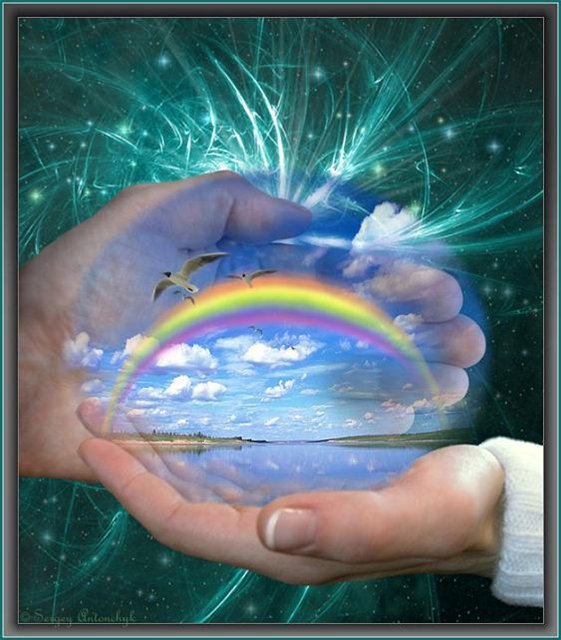 Домик ротик. (продолжение 3ч)
Где  побывал пузырик?
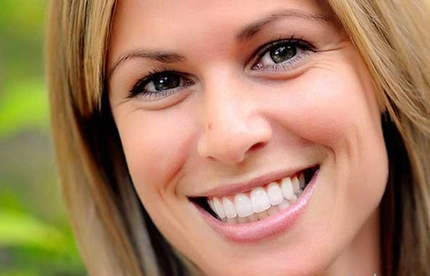 КАК устроен рот человека?
Зубы
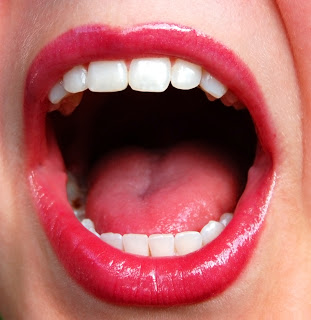 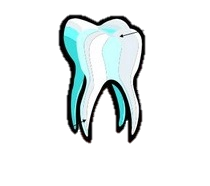 Язык
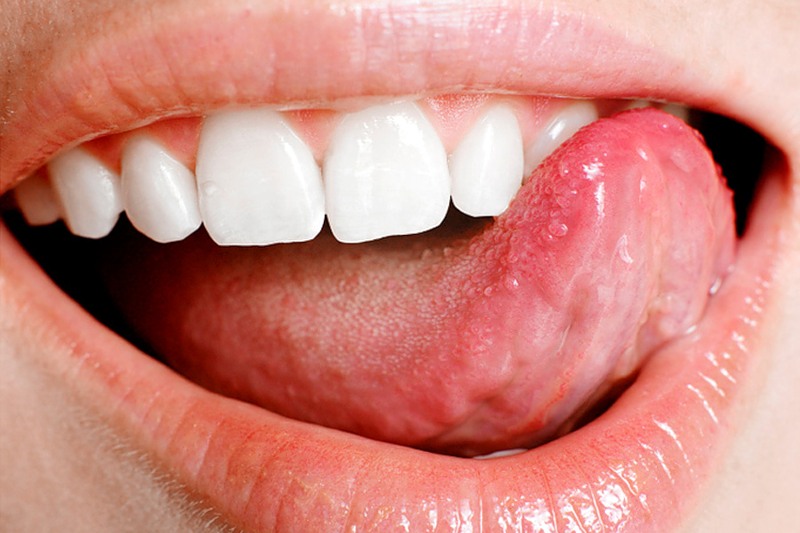 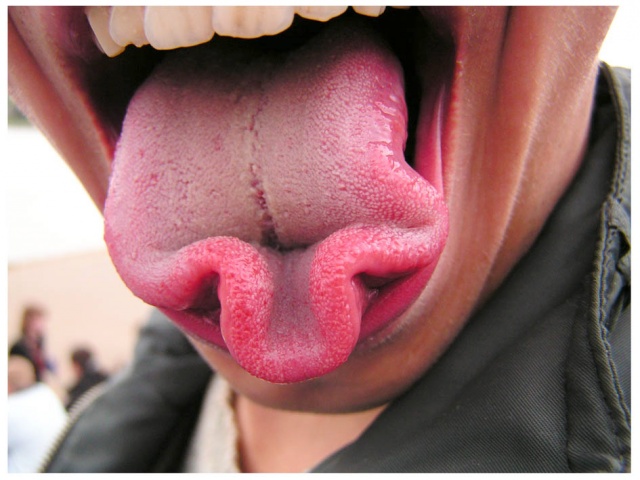 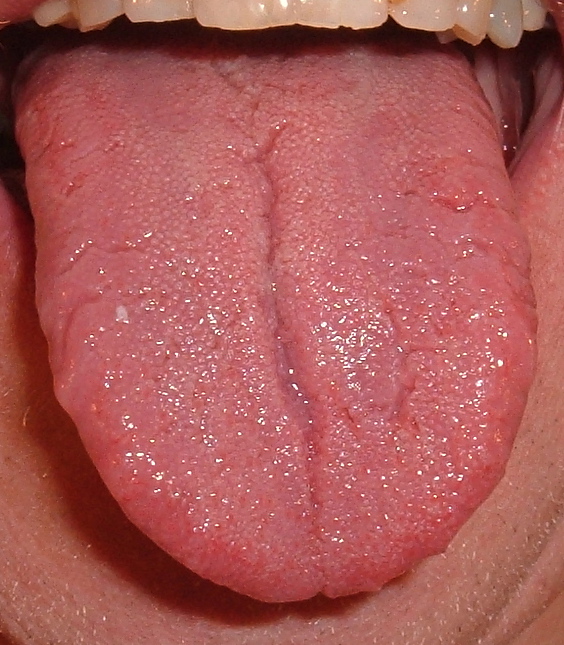 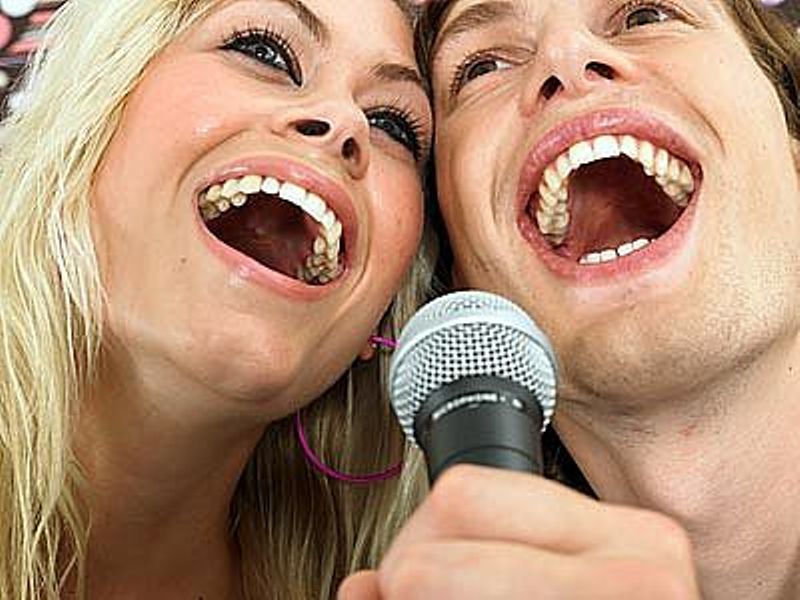 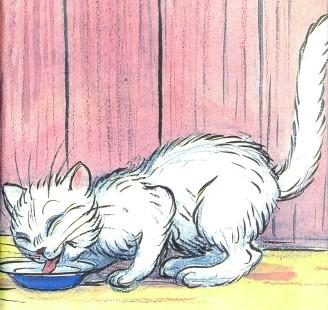 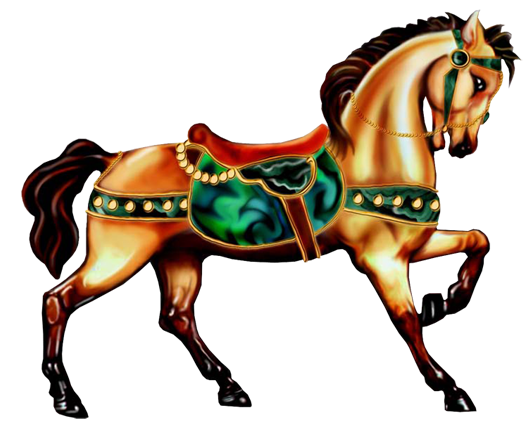 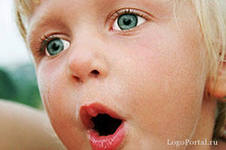 До встречи!
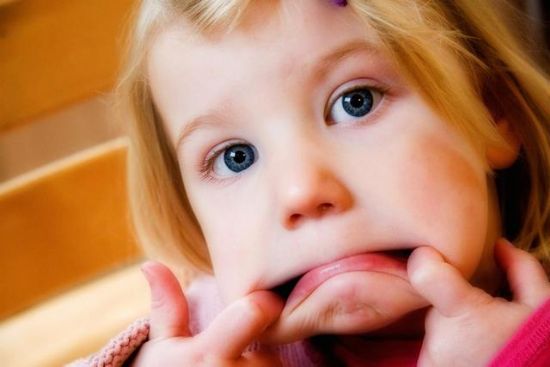 При составлении презентации для детей использованы картинки с интернет ресурсов, авторские фотографии.Автор Лезжовой О.В.
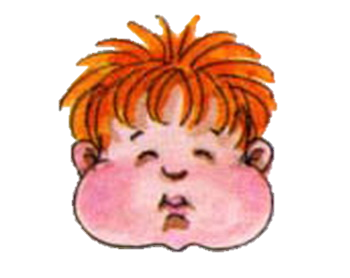